Title IX The Basics
Anchorage School District Office of Equity and Compliance
Title IX Canvas Training
Donte Powell
Training Objectives
Title IX Coordinator Information
What is Title XI?
What is the Purpose of Title IX?
Title IX requirements
Role of ASD’S Office of Equity and Compliance
What is Sexual Harassment?
What is Sexual Discrimination?
What is your role?
How to file a complaint
Questions 
Key Takeaways
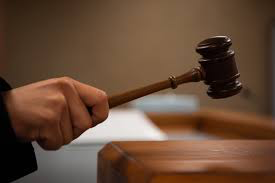 What is “Title IX”?
“No person in the United States shall, on the basis of sex, be excluded from participation in, be denied the benefits of, or be subjected to discrimination under any education program or activity receiving Federal financial assistance.”
— Cornell Law School's Legal Information Institute (20 U.S. Code § 1681 - Sex)
“Title IX” refers to a federal civil rights law that was passed as part of the Education Amendments of 1972.
Title IX prohibits discrimination on the basis of sex in any federally funded education program or activity.
Title IX recognizes sexual harassment and assault as a form of sex discrimination.
Purpose of Title IX
Title IX prohibits discrimination in schools, colleges, universities and other educational agencies that receive federal funds
Some key areas where discrimination is prohibited by Title IX are: recruitment, admissions, and counseling; financial assistance; athletics; sex-based harassment; treatment of pregnant and parenting students; discipline; single-sex education; and employment

https://www.youtube.com/watch?v=QDiU38N88uE
Title IX Final Regulations
On May 6, 2020, the US Department of Education issued final regulations for Title IX. 
The major changes caused by the Final Regulations include: 
Broadened definition of Sexual Harassment
Codified Title IX Grievance Process 
Reporting standard for schools

US Department of Education Title IX Final Regualtions Resource Page
Title IX
K-12 School Districts are required to:

Prevent and respond to claims of sexual harassment and sex discrimination




Provide male and female students an equitable opportunity to participate in athletics and school sponsored activities
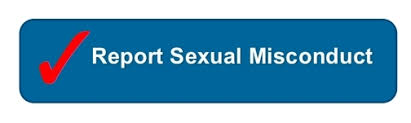 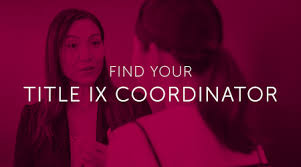 [Speaker Notes: (Read slide)

Title IX of the Education Amendments Act of 1972 creates a responsibility for school districts to prevent, respond to, investigate claims of, and remediate the impacts of sexual harassment.

The focus of Title IX beginning in the 1970’s was to provide equity in the opportunities available for male and female students to participate in sports, especially at the college level. 

Since 2001 with its issuance of sexual harassment guidance, the Office for Civil Rights (which enforces Title IX) signaled an emphasis on monitoring sexual harassment prevention and response efforts by K-12 school districts. 

In the Anchorage School District, the Senior Director of Compliance/EEO acts as the District’s Title IX Coordinator, and should be included on all complaints/investigations alleging sexual harassment, discrimination, or sexual assault. 

In this section, we will talk specifically about the sexual harassment aspect of Title IX.]
Role of ASD’s Office of Equity and Compliance
Ensure ASD complies with all local, state, and federal equal employment opportunity, equal educational opportunity, and non-discrimination laws Including Title IX. 

Coordinate with all ASD departments and schools in efforts to remove barriers to employment and educational opportunities. 

Investigate instances where people feel they have been treated differently and violations of equal employment laws
[Speaker Notes: (Read Slide)

.. The Compliance/EEO Office also:

- Designs non-discrimination and anti-harassment training for employees.

- Conducts impartial investigations into internal and external allegations of discrimination and harassment.

- Provides support to employees and supervisors  on the ADA Interactive Process, and reasonable accommodations

- Monitors the District’s compliance with all state and federal leave laws.

- Serves as Title IV, Title IX and ADA/Section 504 Compliance Coordinator.

- Prepares the annual employee demographics report. 

- Prepares internal and external reports as required by law and policy.]
What Is Sexual Harassment?
Any instance of quid pro quo harassment by a school’s employee
Any unwelcome conduct that a reasonable person would find so severe pervasive, and objectively offensive that it denies a person equal educational access
Any instance of sexual assault (as defined in the Clery Act), dating violence, domestic violence, or stalking as defined  in the Violence Against Women Act (VAWA)
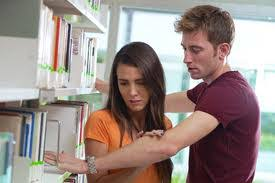 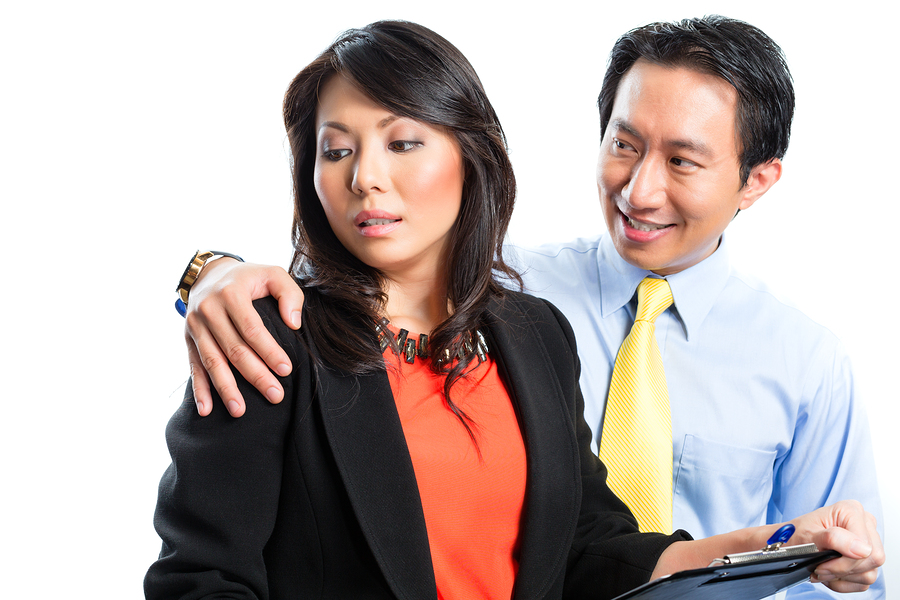 [Speaker Notes: (Read slide)

The School Board acknowledges the importance of staff and students working and learning in an environment that is free from sex discrimination and sexual harassment, as evidenced by Board Policies 0410, 4119.11 and 5145.7.

To comply with federal and state law, municipal ordinance, and school board policy, the district is required to implement policies designed to provide school environments that are free from sexual harassment and to promptly and effectively respond to incidents of sexual harassment when they occur in the school environment.]
ASD’s Sexual Harassment Policy
ASD BP 4119.11 Sexual Harassment – Personnel
The School Board is committed to the elimination of sexual harassment in district schools and activities. Sexual harassment is strictly prohibited and will not be tolerated. This policy prohibits sexual harassment of students or staff by other students, staff, School Board members or third parties. "Third parties" include, but are not limited to, school volunteers, parents, school visitors, service contractors or others engaged in district business.
ASD BP 5145.7 Sexual Harassment – Students
The Board shall not tolerate the sexual harassment of any student by any other student or any district employee. Any student or employee who is found guilty of sexual harassment shall be subject to disciplinary action.
What is Sex based Discrimination?
Sex based discrimination occurs when a person is excluded from participation in, be denied the benefits of, or is otherwise being subjected to differential treatment based on sex.
Title IX also protects students from discrimination based on their (actual or perceived) gender identity or sexual orientation.
Sex Based Discrimination and Harassment in Schools
Harassment and discrimination can occur between students, between a student and an employee, and between employees. 

All ASD employees, no matter the position, share the responsibility to protect students from harassment and discrimination.  
Context Matters:
While a one time comment or unintended action might not represent discrimination or harassment of an employee, the same comment or action may adversely affect the learning environment of students.
Equitable Opportunity to Participate
In selecting and supporting school activities and after-school activities, schools should:

Ensure that equitable opportunities are available for all students;

Ensure that activities for both male and female students are equitably supported with appropriate materials, facilities, staff and other resources
Title IX: Why Contact the ASD Office of Equity and Compliance
Information
The ASD OEC can provide information to all staff regarding Title IX purpose, implications, and complaint process
Assistance/Counseling
The ASD OEC can provide assistance to Principals and Supervisors if you need help making a Title IX related decision, as well as provide counseling through Title IX related processes such as the implementation of new programs or activities and, transgender accommodations 
Investigation/Intervention
Contact the ASD OEC immediately if you feel that you are experiencing a Title IX related issue. The ASD OEC can investigate and provide support based on the issues experienced.
Your Responsibility
Report
1. Contact Anchorage School District’s Title IX Coordinator immediately if you have knowledge of an issue or circumstance related to sexual discrimination or harassment. All incidents are to be taken seriously 
Take Action 
2. Take prompt action to stop the discrimination or harassment
Support
3. Remember to provide support for the employee or student who has been harassed as well as the alleged harasser, rather than focusing exclusively on disciplining 	the harasser. Support for students may include, information on how to contact the ASD Title IX Coordinator, counseling and other interventions.
Prevention together
All ASD employees, no matter the position, share the responsibility to protect employee students from harassment and discrimination.
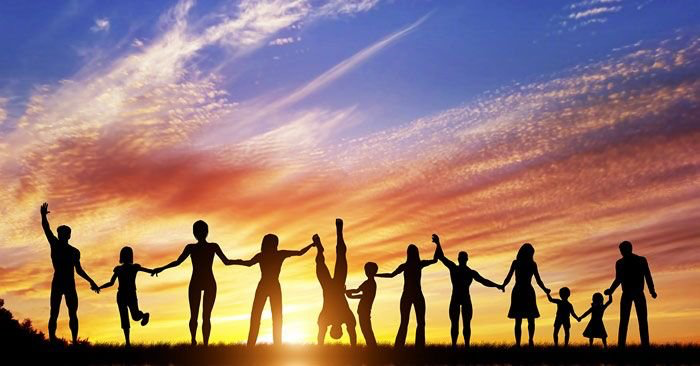 How to file a complaint
DO NOT WAIT!
The complaint process starts by reporting the incident
You may contact your principal, or other school administrative staff
You may contact the ASD Title IX coordinator at anytime

Title IX Coordinator
Donte Powell 
Phone (907) 744-4440
Cell. 907 310-9987

5300 Northern Lights Blvd
Anchorage, AK 99508
Structure of Title IX Complaint
A schools, or person’s action cannot be taken on the basis of sex.
Possible actions (this list is not exhaustive)
Recruiting
Grading
Bullying
Offensive comments
Changes in conditions of employment
Programs or activities offered
Access to facilities
Title IX Complaint
What happens when you come to the ASD OEC for a Title IX complaint?

You will be informed about 
The availability of supportive measures
Your right to file a complaint 
How to file a complaint
Scenario A: Student Sexual Harassment
Tom and Sally are students attending a high school basketball game. Tom makes a sexual comment about Sally’s breasts. Sally tells Tom to stop making the comments but he keeps taunting her. Sally then goes to the nearest adult who happens to be a teacher at the school and tells the teacher about the unwelcome taunts that were made by Tom. 

What is the best action the teacher should take?
A. Tell Sally to get a long with Tom
B. Tell Sally to talk to her parents 
C. Go talk to Tom and his parent to end the conflict 
D. Immediately call the ASD OEC to report the incident
Answer
D. Explanation. Any report of sexual harassment should be immediately reported to the principal, administrative staff,  ASD OEC. Once a report of sexual harassment is made the complainant will be given options for support as well as their right to file an investigation.
Scenario B: Student Sex Discrimination
Allegra goes to her counselor and tells the counselor that she wants to enroll in a metal working class. The counselor, not knowing Allegra, questions her saying, “are you sure, your skills might be better suited for home economics, those are the skills that you need to learn to be a good wife”. 

Has the counselor sexually discriminated against Allegra?

Yes, The counselor has suggested that Allegra not enroll in a class because of her sex. In this instance Allegra should go to a teacher or admin staff to report the incident.
Question: Title IX Application
Question
True or False: Title IX only applies to female students and staff members. 

Answer
False, Title IX applies not only to female student and staff but also male and transgender students and staff.
Question: Subject of Title IX
Question
True or False: Title IX address racial discrimination

Answer 
False 
Title IX only addresses sex discrimination 
“No person shall, on the basis of sex, be excluded from participation in, be denied the benefits of, or be subjected to discrimination under any education program or activity receiving Federal financial assistance.”
Key Takeaways
ASD’s Office of Equity and Compliance manages, coordinates, and investigates matters regarding equal employment laws and policies. 

If you  have a feeling that you have been treated differently based on sex immediately talk to your supervisor, teacher, admin staff or call the OEC. 

If you need guidance before making a decision call the Office of Equity and Compliance.
Office Of Equity and Compliance
Phone. 742-4132
Fax. .907.742.4226
Equity@asdk12.org

Title IX Coordinator -		Donte Powell 
				Powell_Donte@asdk12.org
				Phone. 742-4440
				Cell. 907 310-9987